Sahel & North Africa
#1-6.  Name the continents.#7. Which continent is not shown?
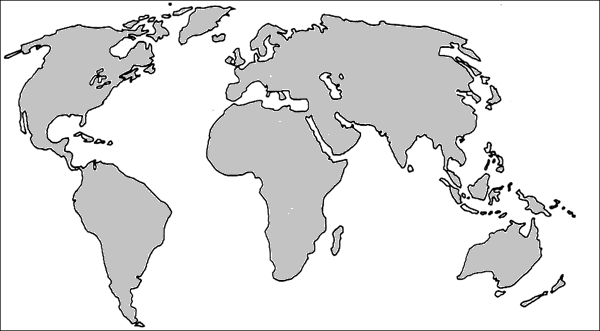 4
1
5
3
2
6
1.  Name the largest city shown.#2-5. Through what 4 countries does the Niger River flow? 4. For which country is the Niger River the northern border?
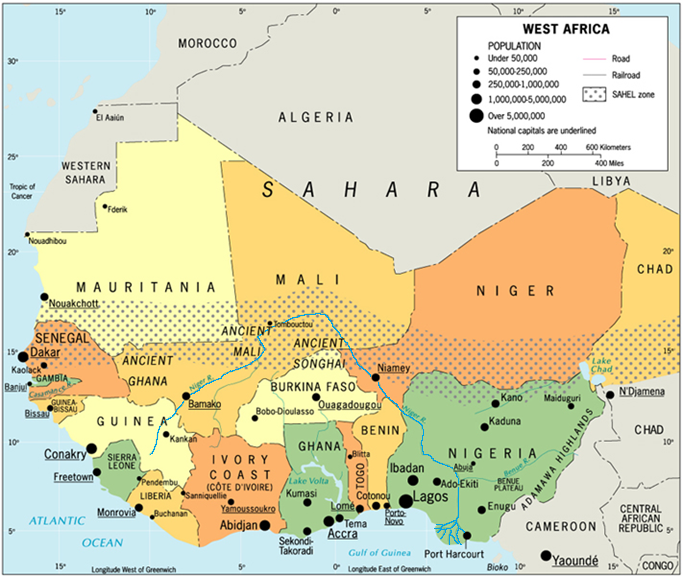 http://www.people.eku.edu/davisb/africa/WestAfricaMap.jpg
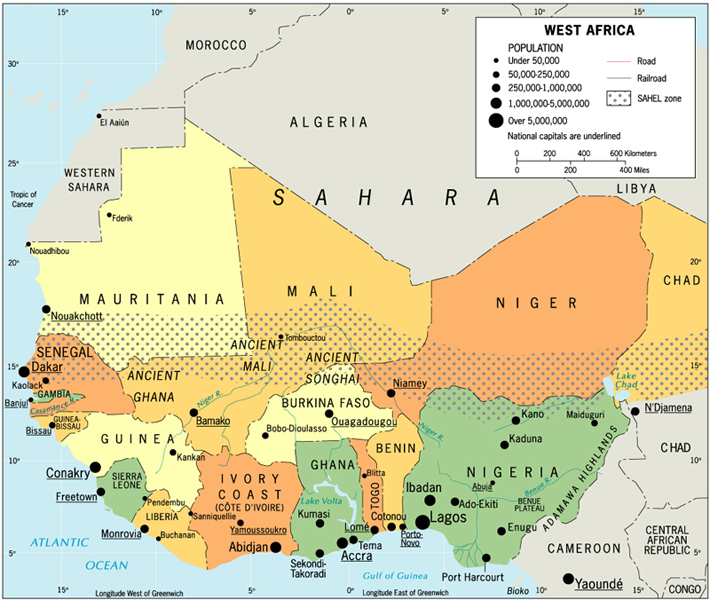 #1-7: Name all 7 countries shown here that include part of the Sahel.
http://www.people.eku.edu/davisb/africa/WestAfricaMap.jpg
1.
3.
2.
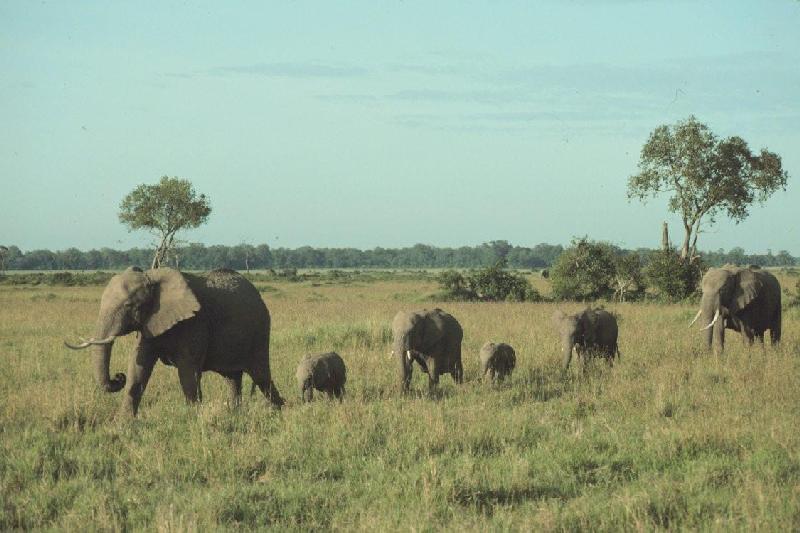 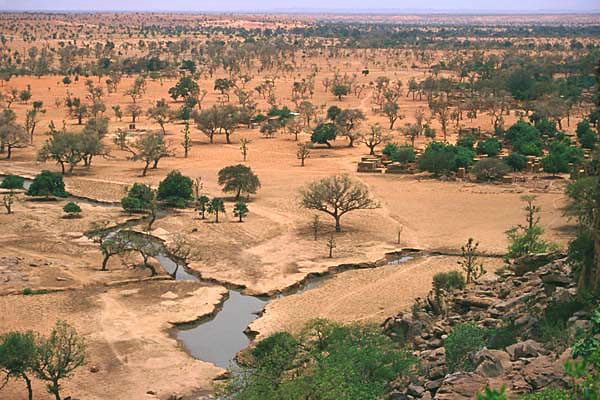 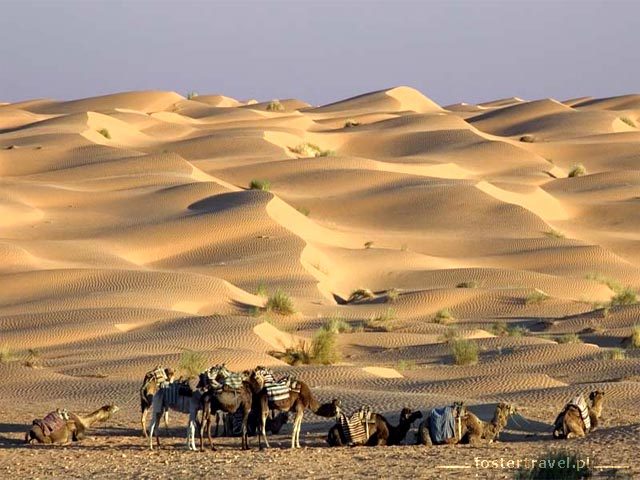 Match the three photos with the three ecosystems (biomes) in the map key.
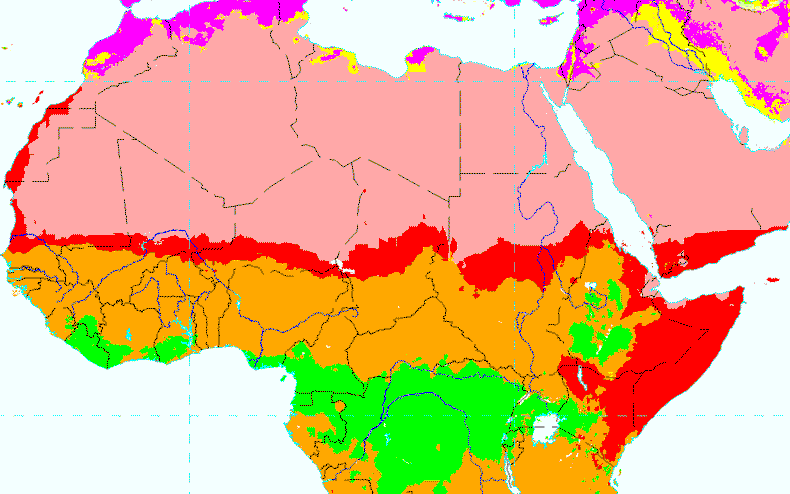 Sahara DesertSahelSavanna
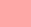 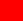 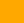 http://passel.unl.edu/UserFiles/Image/mmamo3/TimKettler/Biomes/Biomes-Africa_800x830.gif
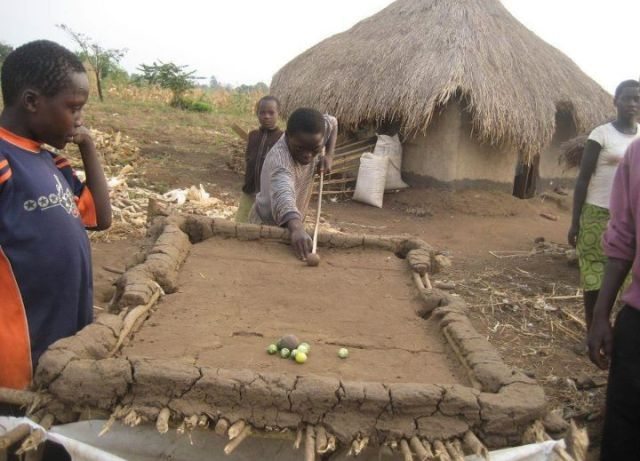 Match the three photos with the three ecosystems (biomes) in the map key.  State your evidence!
1.
http://www.huffingtonpost.co.uk/2012/05/23/africa-pool-table-mud-sticks-photo_n_1538606.html
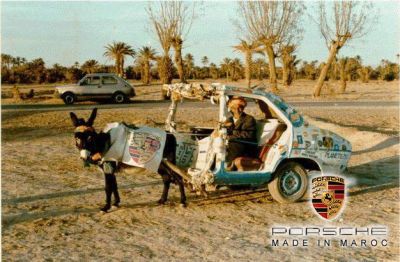 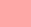 Sahara DesertSahelSavanna
2.
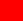 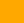 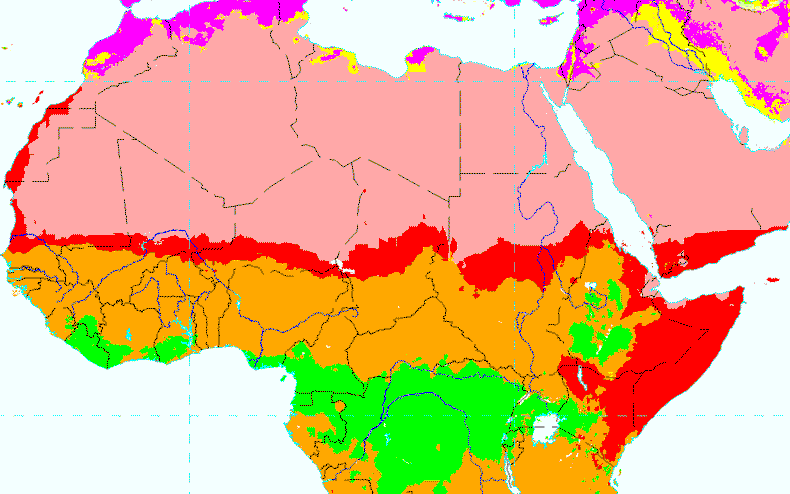 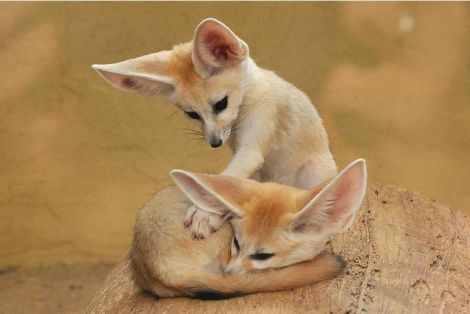 3.
http://www.zooborns.com/zooborns/2010/08/los-angeles-zoos-got-your-fennec-fox-fix.html
1-3. What three countries on this map are 30⁰North of the equator?4. What country located at 20⁰N 0⁰?5. In #4, why doesn’t 0⁰ have E or W after it?
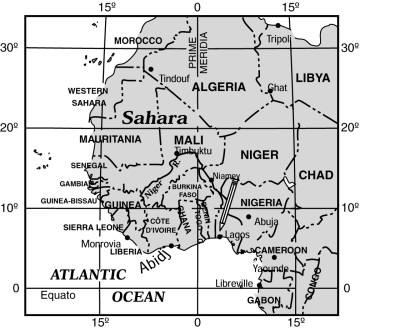 http://www.worldmapsonline.com/images/lesson-plans/wm4d.jpg
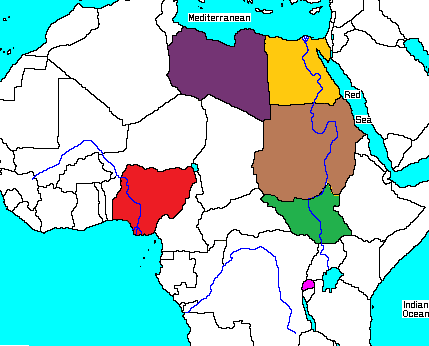 #1-6. Name the countries.
2
3
4
1
5
6
http://media.onsugar.com/files/2011/05/18/6/1632/16329924/d6/afr95blank.gif
RED or BLUE?1. Which lines tell how far you are from the Prime Meridian? 2.  Which ones tell how far you are from the Equator?
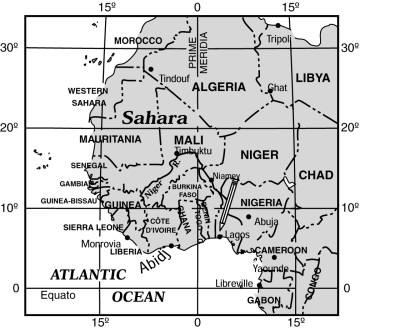 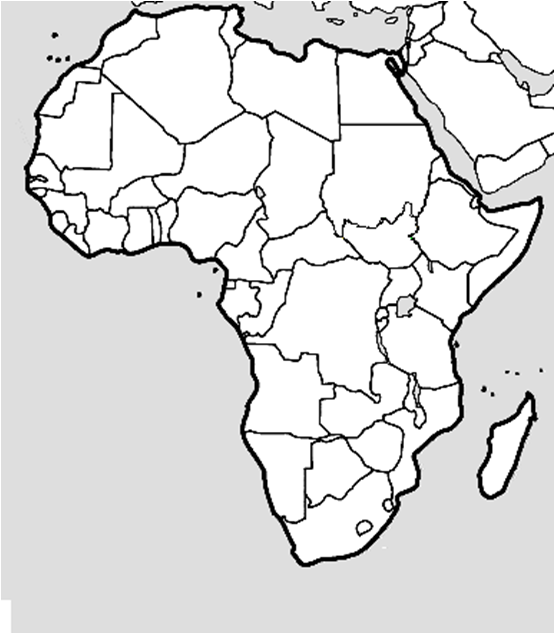 B

1-3. Name the cities – and the countries they are in.A-C.  Name the bodies of water.

A
C

1. What does this map tell you about one reason South Sudan wanted to be independent from Sudan?2. Why do you suppose so many countries have religious laws instead of having total freedom of religion?
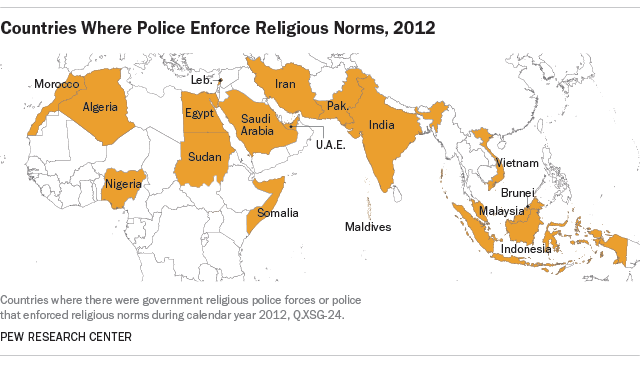 Name the countries at these absolute locations:
25⁰N 40⁰E
 35⁰N 5⁰E
20⁰N 10⁰W
 41⁰N 0⁰
20⁰W
10⁰W
0⁰
10⁰E
20⁰E
30⁰E
40⁰E
50⁰E

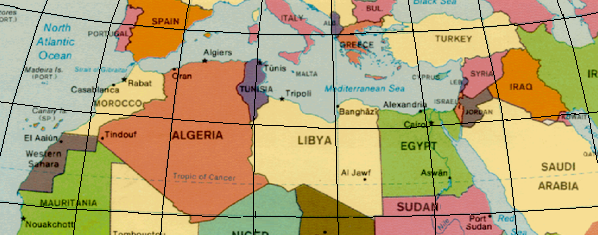 40⁰N

30⁰N


20⁰N
http://indianapublicmedia.org/harmonia/years-england-france/
A
1. What are bodies of water like this called? (Check your map. It is PART of a place label.)2. What is the name of the one marked  on the map below? (Check your Africa map!!)3.  Which satellite photo do you think goes with location from question #2?
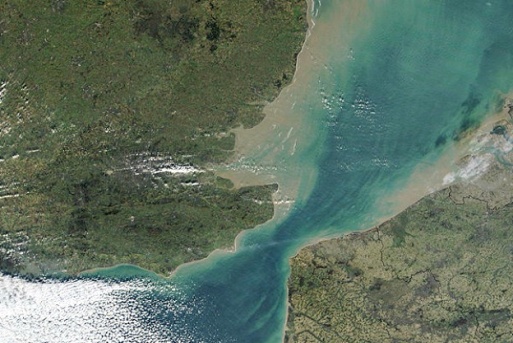 B
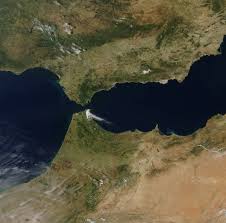 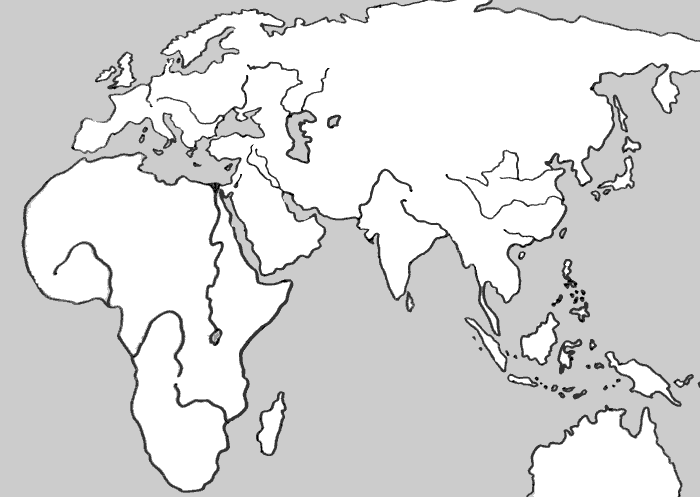 http://www.eosnap.com/image-of-the-day/strait-of-gibraltar-and-nearby-cities-spain-and-morocco-may-31st-2011/

C
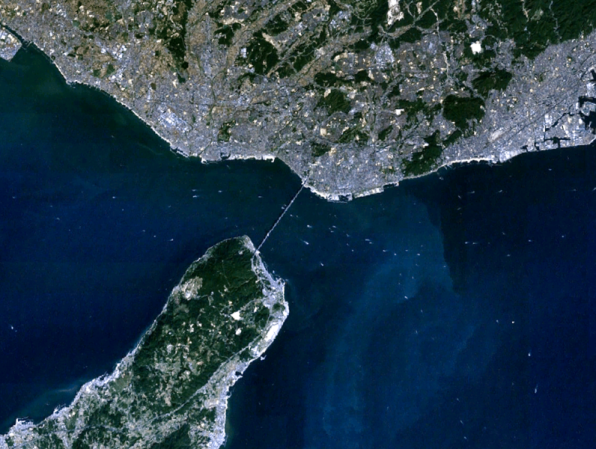 http://commons.wikimedia.org/wiki/File:Akashi-Strait_1.png